Edwin Walker
Deputy Assistant Secretary for Aging
Family Caregiving:Who needs care?
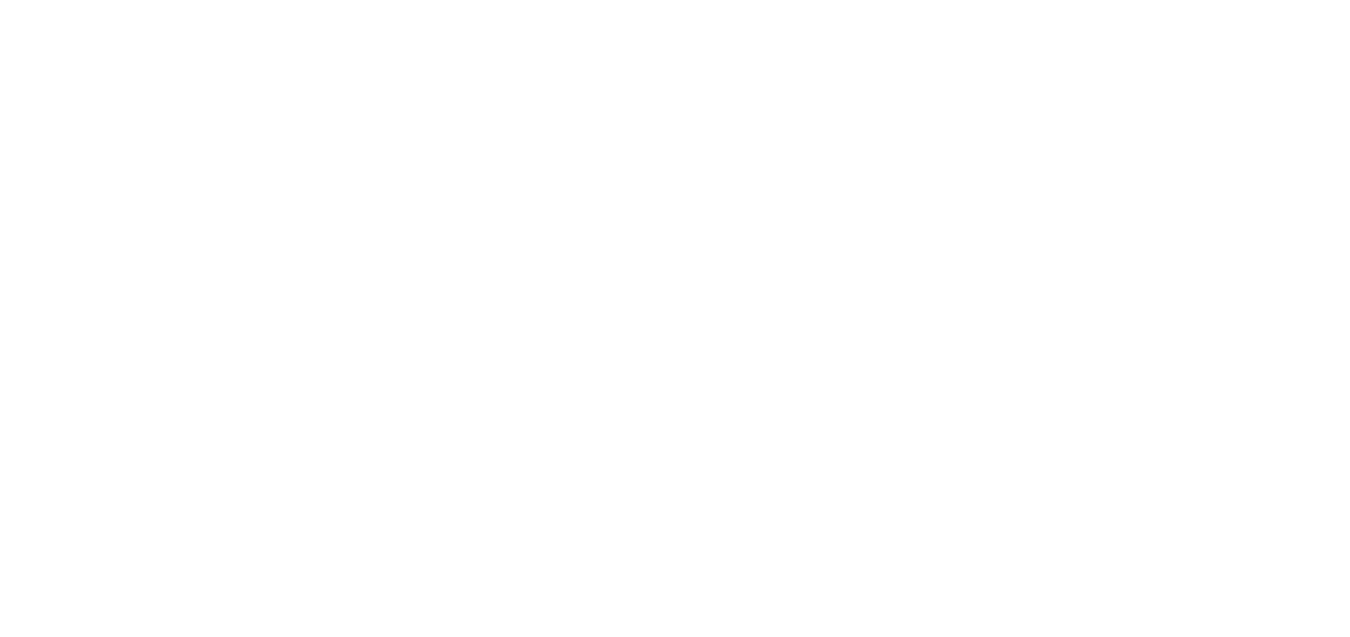 By 2020, there will be more than 77 million people over the age of 60 in the United States. 
As many as two-thirds of them eventually will need help with dressing, showering, or similar activities. 

Nearly 57 million people with disabilities live in non-institutional settings
About 20 percent of them need help with daily living tasks.
Family Caregiving:Who are the caregivers?
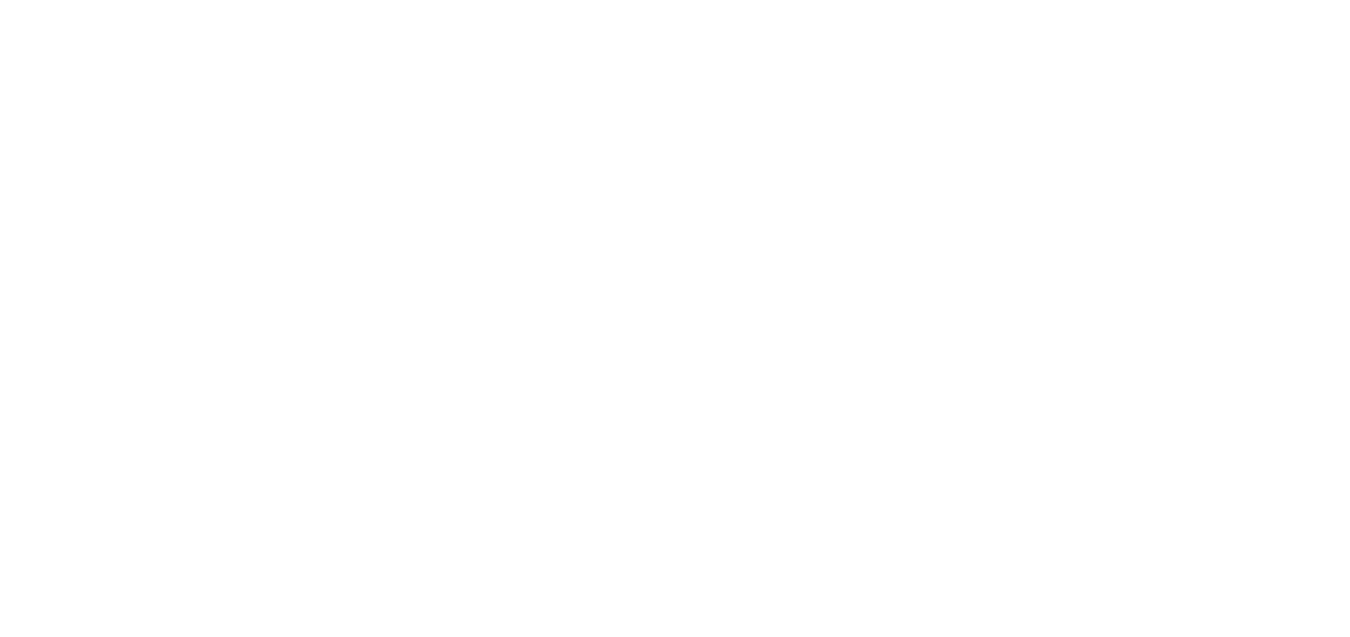 According to the “2015 Caregiving in the U.S.” study (National Alliance for Caregiving/AARP, 2015):
Approximately 43.5 million adults provided care to an adult or child in the previous 12 months
60% of caregivers are female and have been providing care for an average of 4 years
Caregivers over age 75 are typically the sole source of support for their loved one
Family Caregiving:Increasingly complex
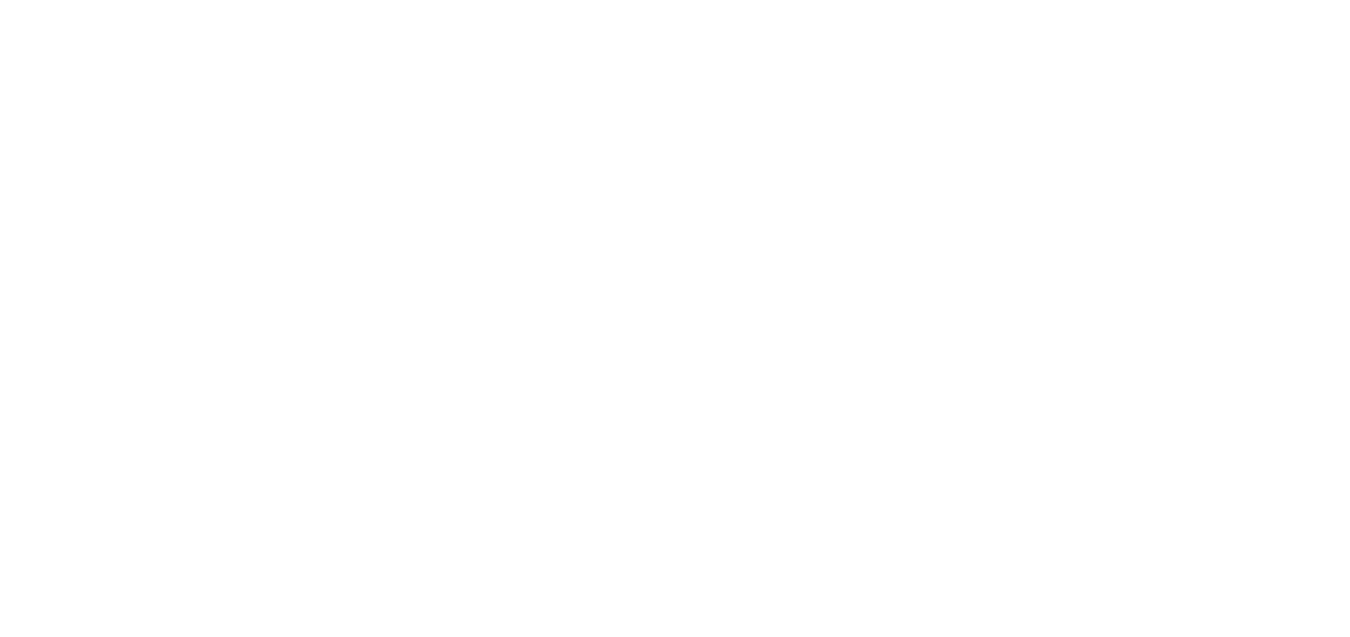 In 2010, an AARP and United Hospital Fund study estimated that nearly half (46%) of family caregivers perform complex medical/nursing tasks.
78% of these caregivers were managing medications, including IV fluids and medications
A 2013 survey of people participating in ACL’s National Family Caregiver Support Program found that:  
74% provide bathing/personal care
88% perform medical tasks
91% manage finances
92% perform care management tasks
Occurrence of each of these tasks is up 1-3 percentage points in the last year 
Note: NFCSP caregivers tend to be older (72% age 60+), spouses (47%), and provide most of the care (86%)
Family Caregiving: Economics
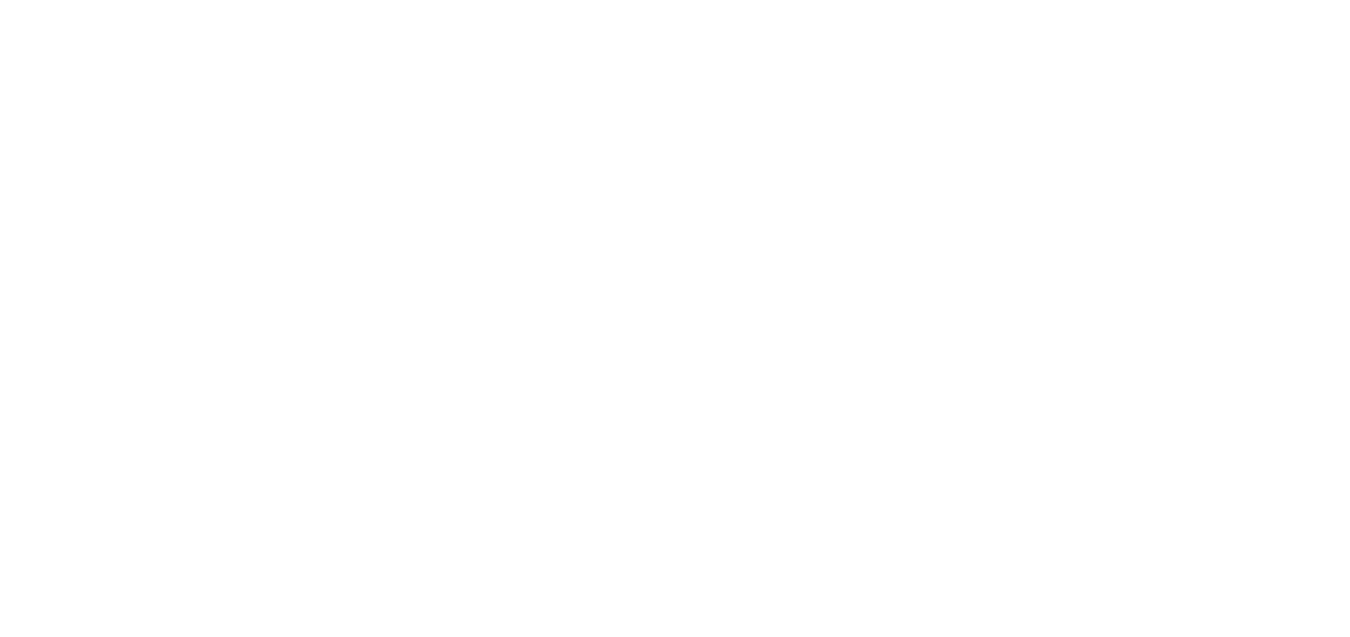 The unpaid value of family caregiving in 2013 was estimated to be approximately $470 billion, up from $450 billion in 2009. (Source: AARP’s 2015 update to “Valuing the Invaluable”)

Six in ten caregivers report having to make adjustments to their work schedule to accommodate caregiving. (Source: Caregiving in the U.S., National Alliance for Caregiving/AARP, 2015)
Family Caregiving: Economics of the alternatives
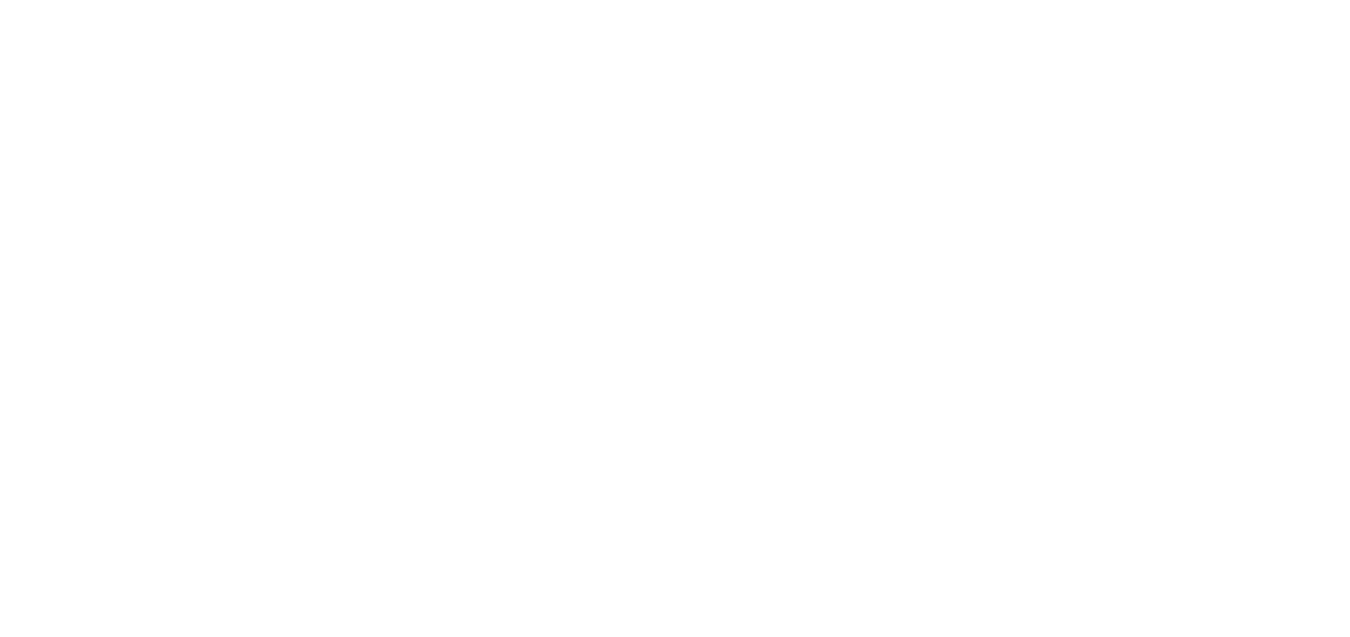 When families become overwhelmed by the challenges of caregiving, institutional settings often become the only option. 
The average cost of a shared room in a nursing home is almost $75 thousand per year
Residential facilities for people with disabilities can cost three times that. 
When people cannot afford these costs, Medicaid is the primary payer.
Family Caregiving:Biggest challenges
Participants in ACL’s National Family Caregiver Support Program report that their biggest challenges are:
Stress (26%)
Not enough self-time (16%)
Financial burden (11%) 
About 1/3 provide 40+ hours of care per week
Family Caregiving:Varied and Complex Needs
According to participants in ACL’s National Family Caregiver Support Program:
41% need info on care recipient condition
77% need legal information
39% need info on drug interactions
73% need assistance accessing public programs
50% need information on how to select appropriate care facilities
NFCSP learned about the program from:
Friends – 17%
Social workers – 15%
Community-based organization – 14%
State/local office on aging – 15%
Media – 6%
Family Caregiving:Where can people find help?
Eldercare Locator 
Provided by ACL’s Administration on Aging
Connects people to local services and information
Visit:  www.eldercare.govCall:  1-800-677-1116

ARCH National Respite Network and Resource Center
Nationwide respite services
Visit: archrespite.org/respitelocator
Additional Information: Contacts for Reporters
ACL can help you with…
…stories on issues affecting older adults, people with disabilities, and the families and caregivers of both. Contact us when you need info about:
Changing landscape for older adults – nursing homes and assisted living facilities are not inevitable
Home- and community-based services that help people live independently 
Challenges to community living  for older adults and people with disabilities
Healthy aging strategies/programs, including nutrition, brain health, falls prevention, chronic disease self-management and others
Assistive technology 
Particular challenges for people in rural and tribal areas
Preserving people’s right to self-determination: person-centered planning, impact of Olmstead, the “settings rule,” supported decision making, etc.
Inclusion and integration; integrated competitive employment
Elder abuse and efforts to prevent it
Research and development to improve support for people with disabilities and older adults
Increasing cultural competency and diversity programs in our programs and networks
Special observances: Older Americans Month, Autism Awareness Month, National Disability Employment Awareness Month, World Elder Abuse Awareness Day, National Caregiver Month, etc. 
Anything else related to aging, disability (physical, intellectual, developmental, and sensor) and/or community living.
How to reach us:
ACL Public Affairs
Telephone:  (202) 401-4634, option 2
Email: aclinfo@acl.hhs.gov

ACL Director of External Affairs
Christine Phillips
Office: 202- 795-7419 (effective 12/7/15)
Cell: 703-254-3645
Email: christine.phillips@acl.hhs.gov (please copy aclinfo@acl.hhs.gov)

ACL’s Website
www.acl.gov
(New site coming soon)
Additional Information: ACL Programs
About ACL’sNational Family Caregiver Support Program
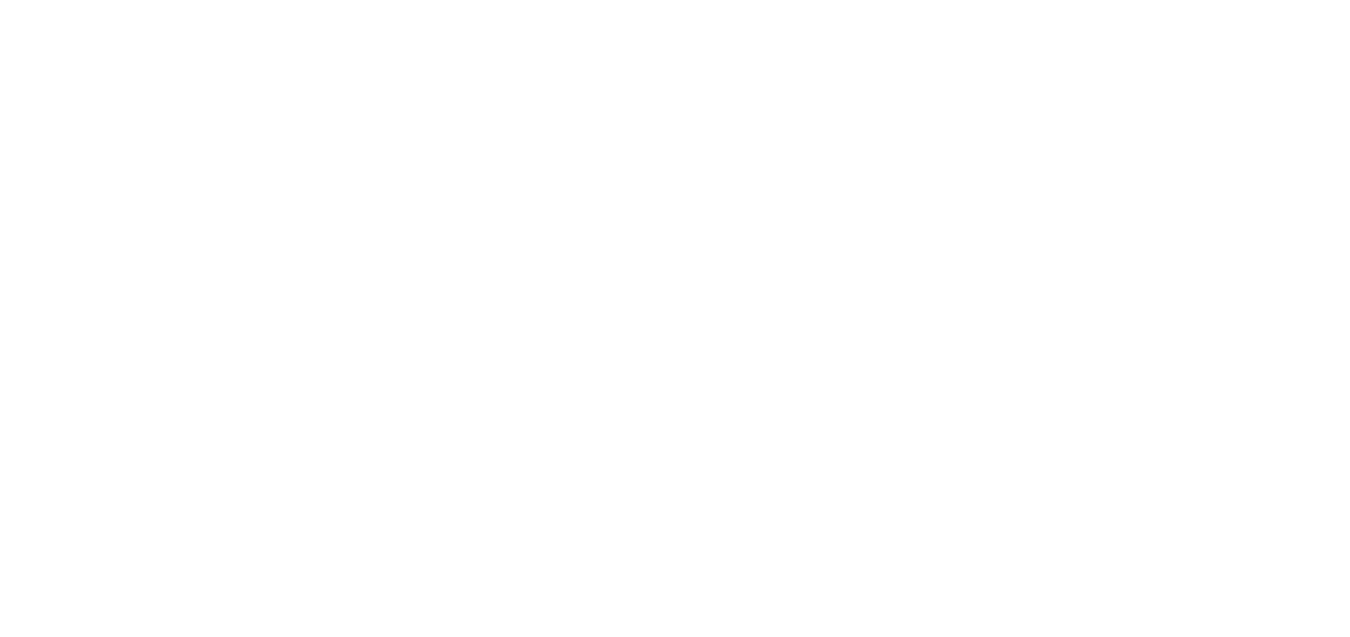 Created under the 2000 Reauthorization of the OAA (III E)
Builds on early state efforts to support families and targeted efforts under the OAA
Focuses on the Family Caregiver as the client
General provisions of Title III apply
Formula-based funds dispersal (70+ population)
Aging Services Network of SUA, AAA, LSPs
Required Services: Information; assistance; education, counseling and support groups; respite; and supplemental services
2006 amendments expand eligibility
Care Recipients with Alzheimer’s Disease of any age
Lowered age for grandparents/other relatives to 55
Inclusion of older caregivers (55+) of individuals with disabilities (18-59)
Funding
FY 2015 - $151 million (including Title VI C)
FY 2016 (request) - $172 million
National Family Caregiver Support Program - 2013
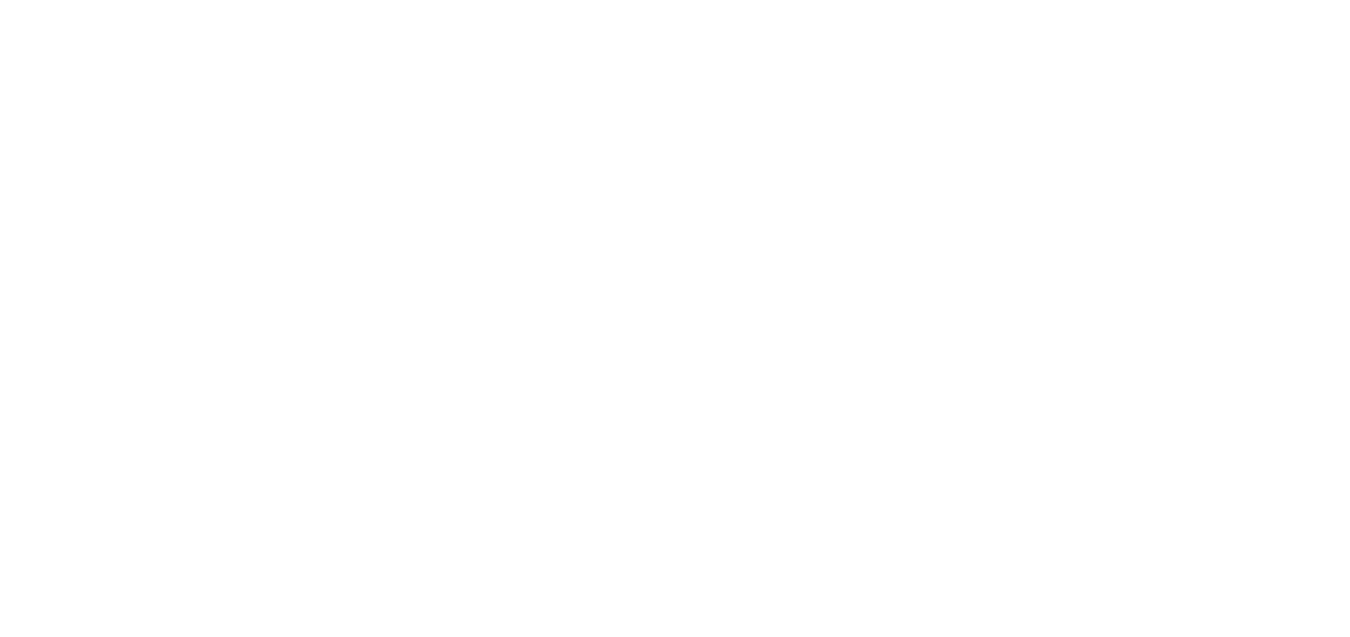 Outputs 
Access Assistance - 933,000 contacts/779,000 caregivers
Respite – 5.6 million hours/60,000 caregivers
Counseling – 418,000 hours/117,000 caregivers
Outcomes 
96% of caregivers felt the care recipient benefitted from caregiver services
89% of caregivers felt they were better caregivers
83% of caregivers said it became easier to provide care as a result of services received
78% reported being able to care for longer
73% felt less stress as a result of services
66% of caregivers believe the care recipient would be in a nursing home were it not for the supports they receive from the NFCSP

Source:  2013 State Program Report (SPR) administrative data
Other ACL Programs
Alzheimer’s Disease Supportive Services (ADSSP)
Two focus areas:  Dementia capability and translation of evidence-based approaches (turning research into practice)
17 state and communities currently have grants
Alzheimer’s Disease Initiative (ADI)
Goal: Fill gaps in long-term services and supports for people with dementia and their caregivers
21 grants to state and community-based organizations
Lifespan Respite Care Program 
Initial grants to 33 states and DC to build comprehensive systems of respite across the age and disability spectrum
Addresses barriers to respite services, including lack of access, limited funding, lack of trained providers, poor coordination of available programs and resources, and quality
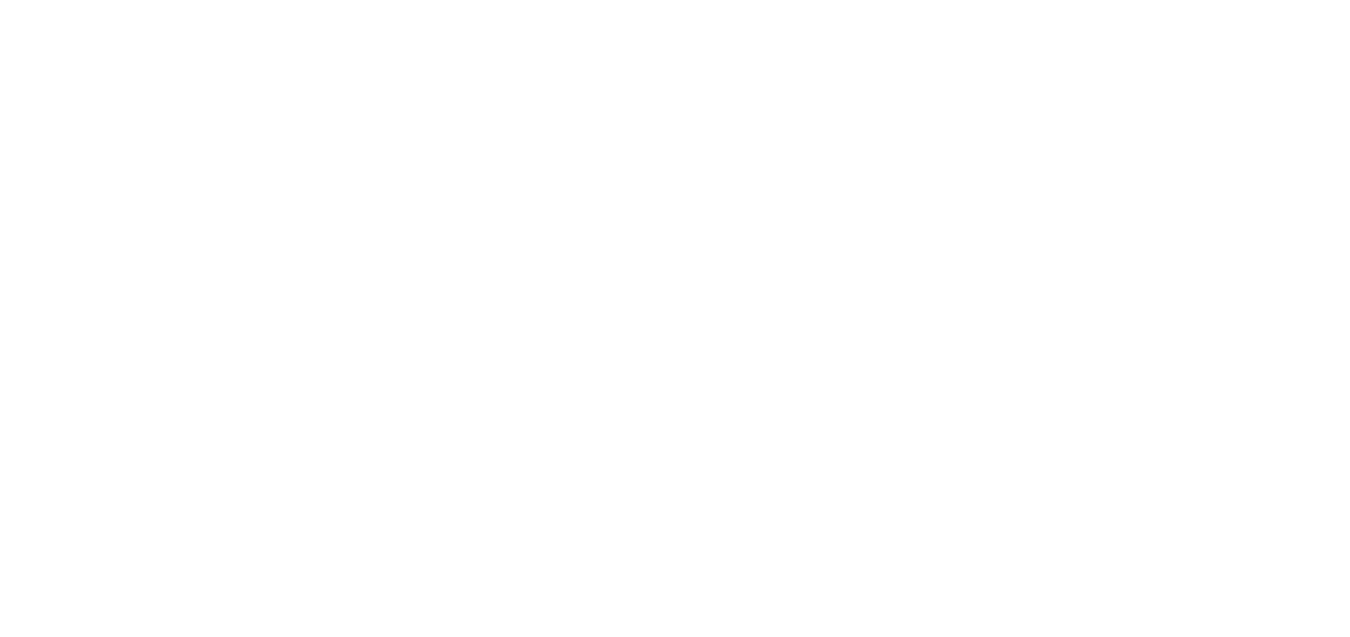